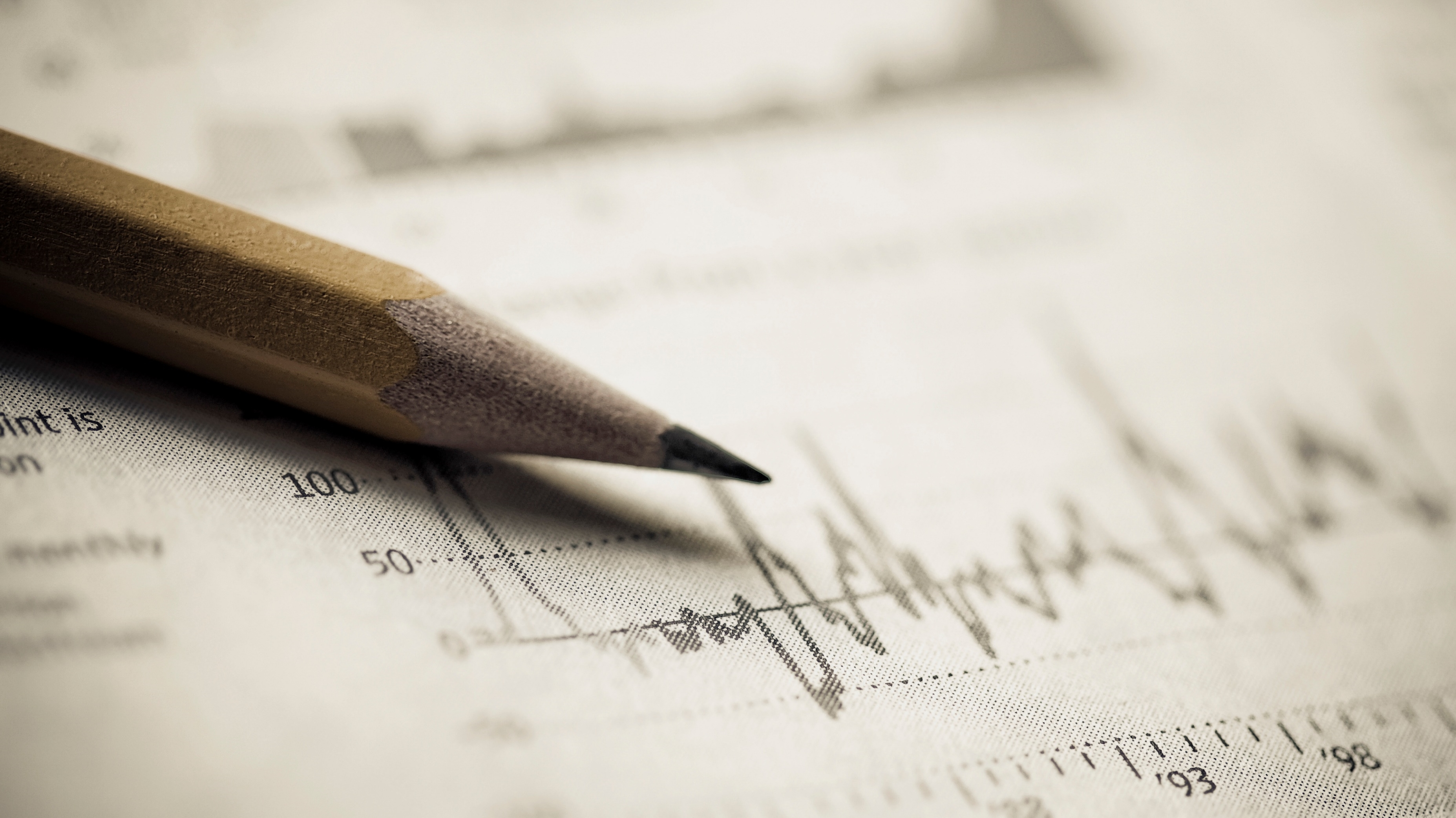 Cardiac Views
Michelle Wilson Ed.D, RDMS, RDCS
Basic Planes to Cover
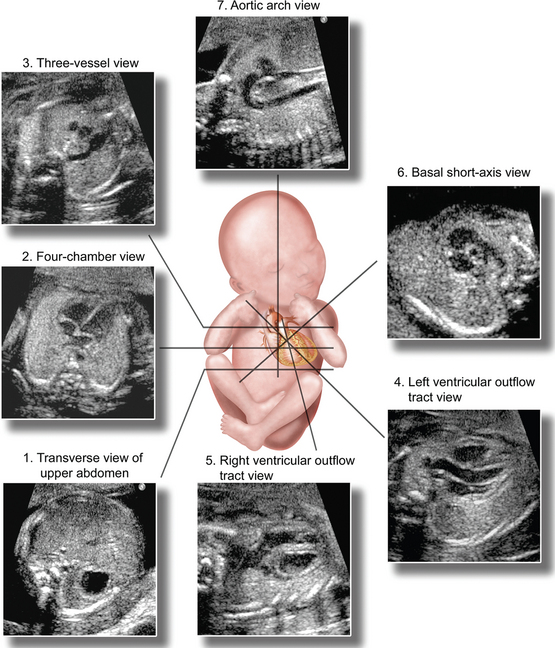 Views to Obtain
4 Chambers
Position, Size, Shape, Conductivity, 1/3 of the chest, Rate is normal, consistent, equal sizes of chambers, wall thickness normal, valves open and close normally, valves seated in correct place, moderator band in RV, septums are intact, foramen ovale moves freely into left atrim, AV valves seated approx. the same, TV seated slightly inferior on Vent Septum,
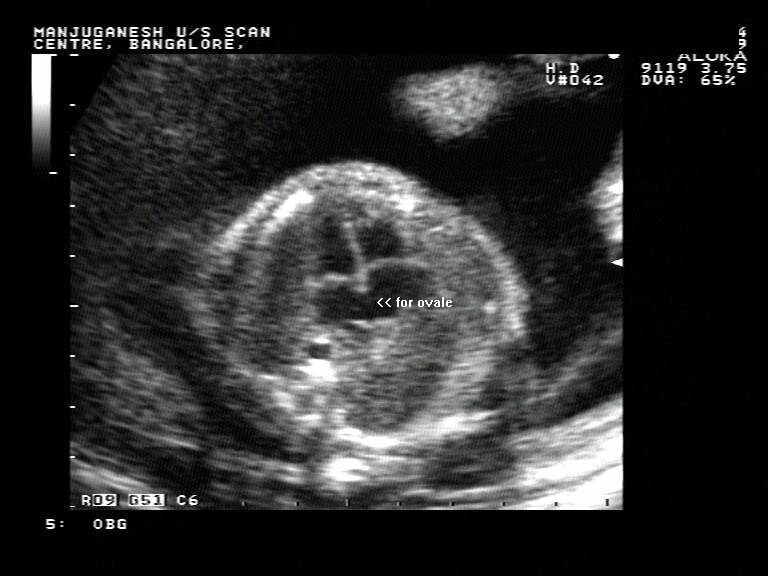 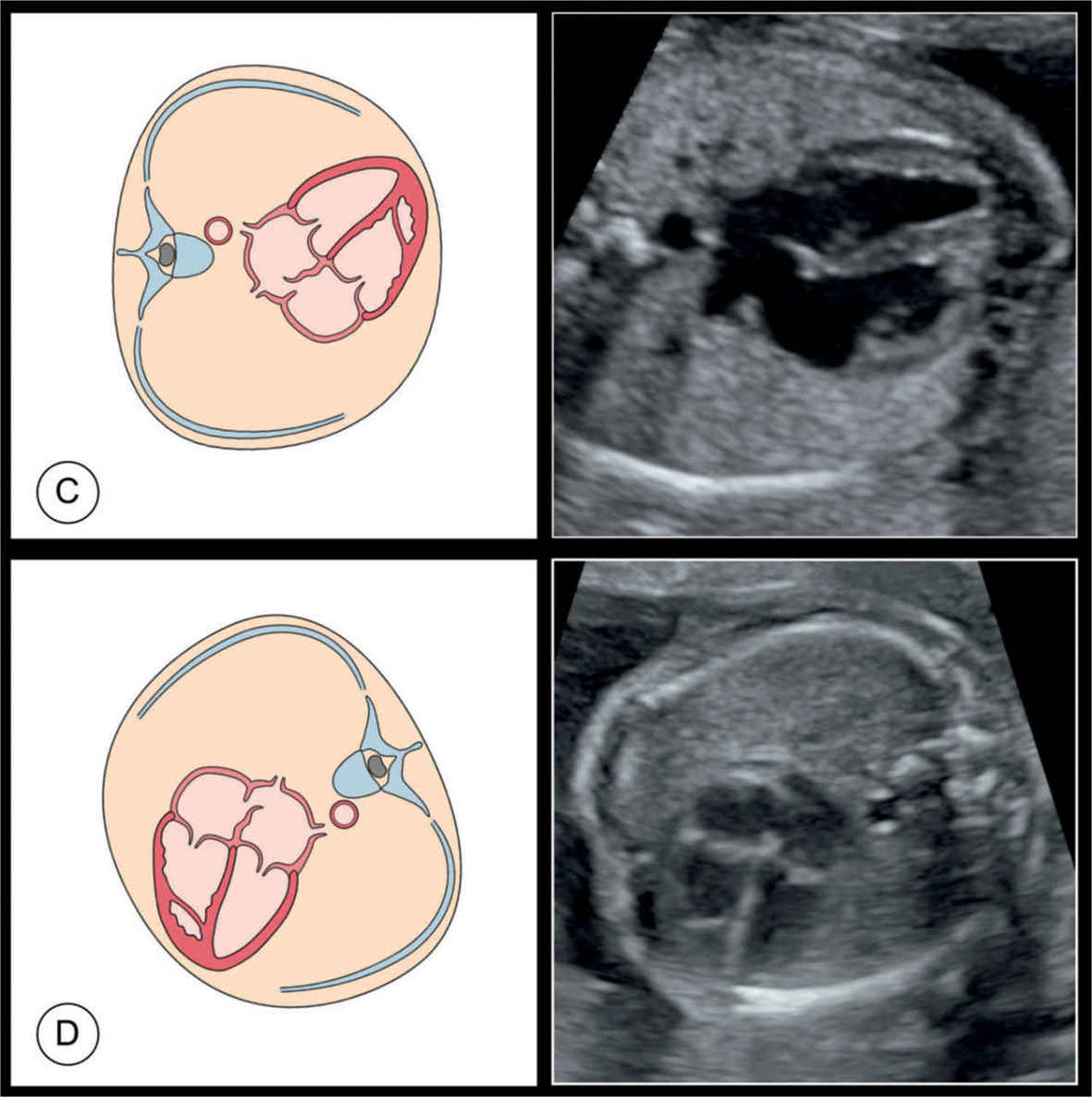 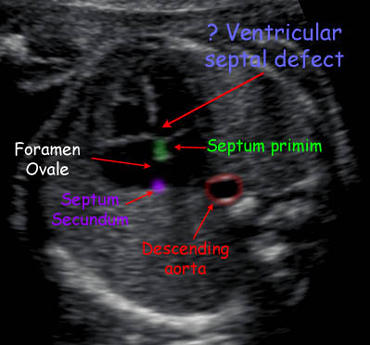 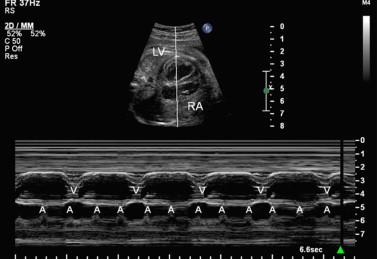 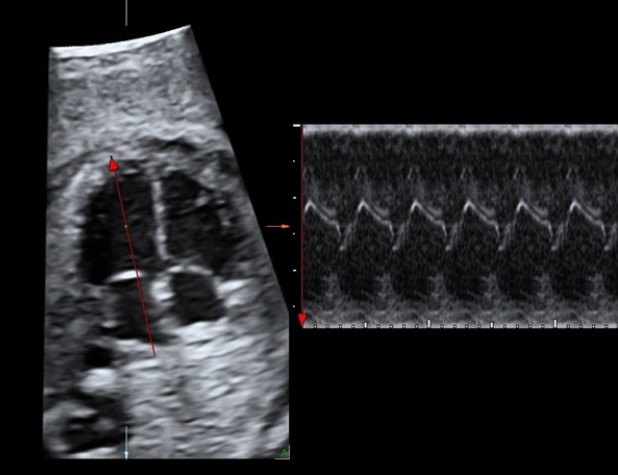 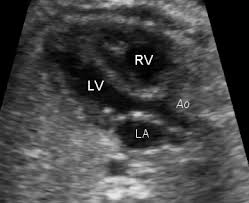 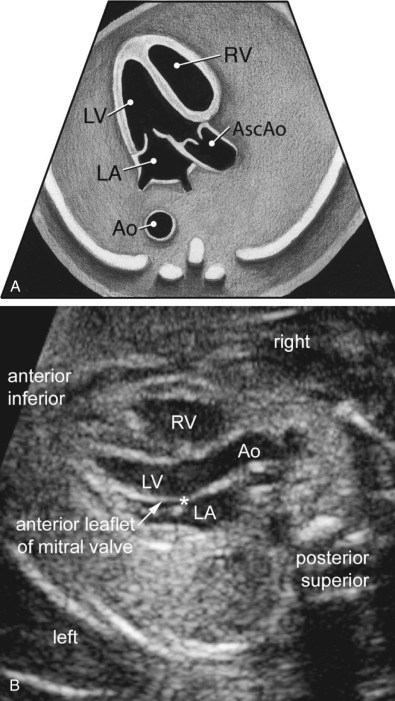 Left Ventricular Outflow Tract
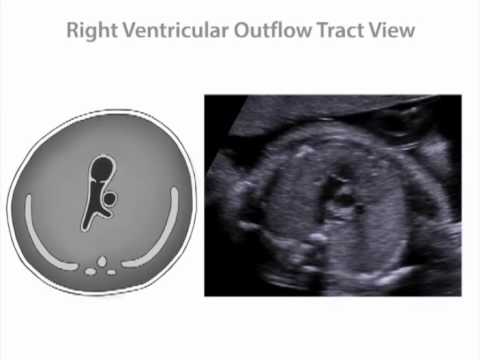 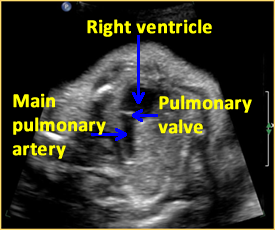 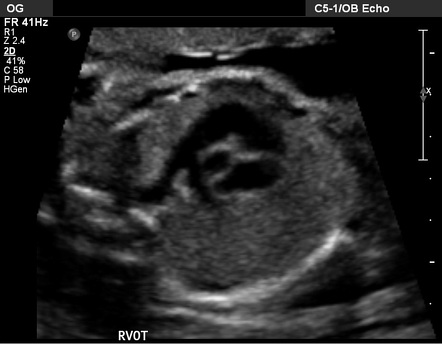 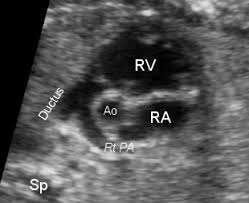 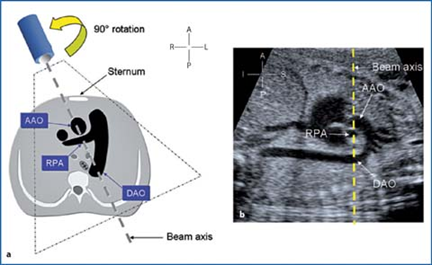 Right Ventricular Outlfow Tract
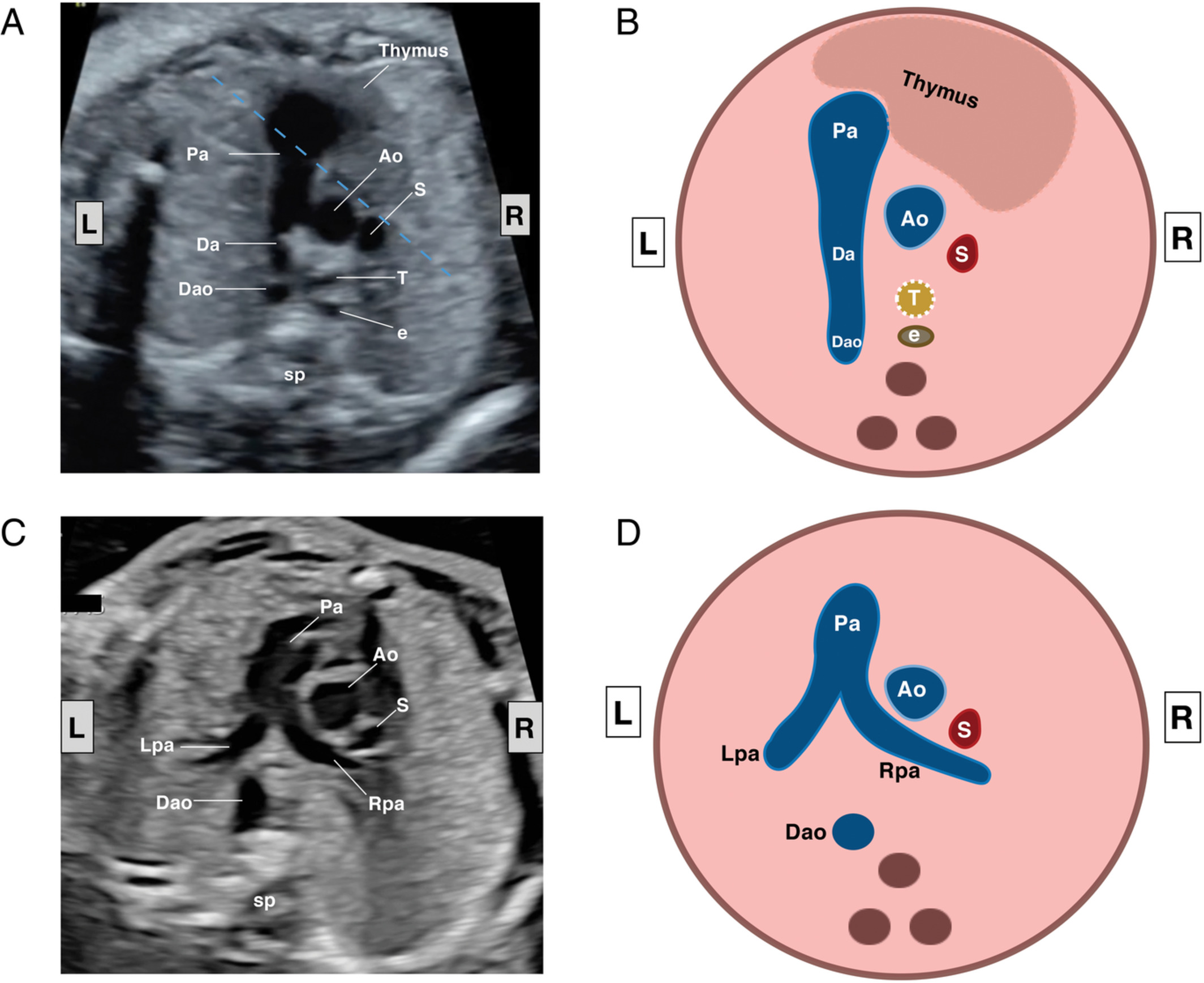 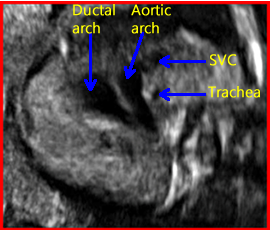 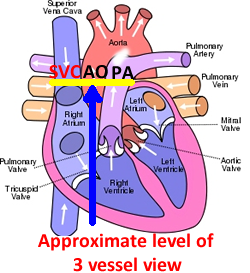 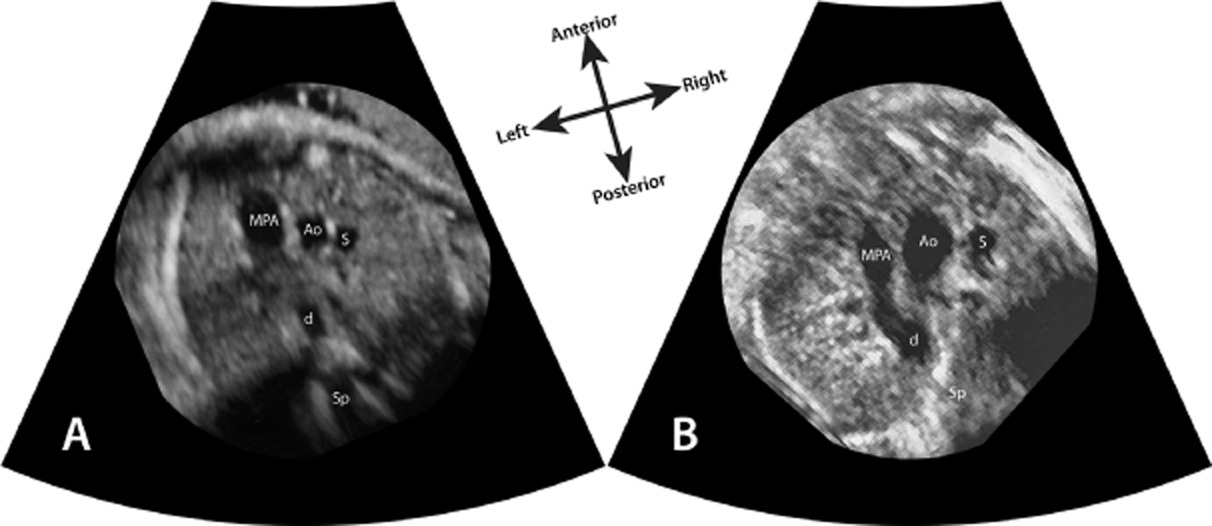 3VV or Tracheal View
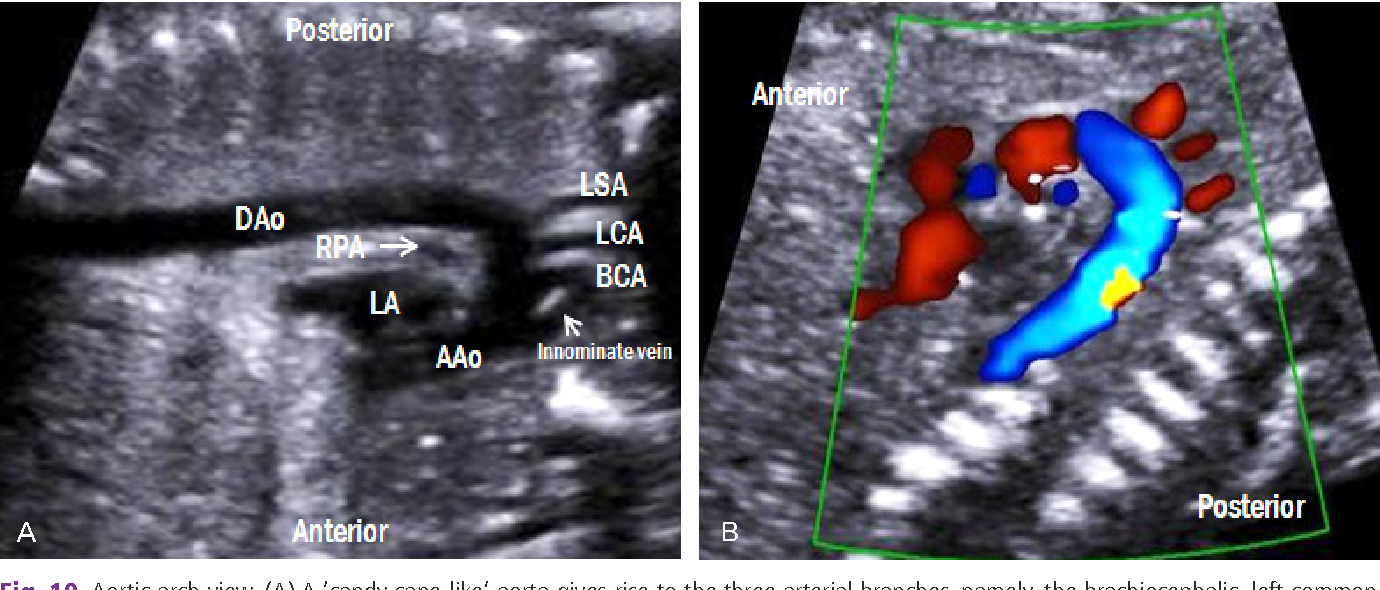 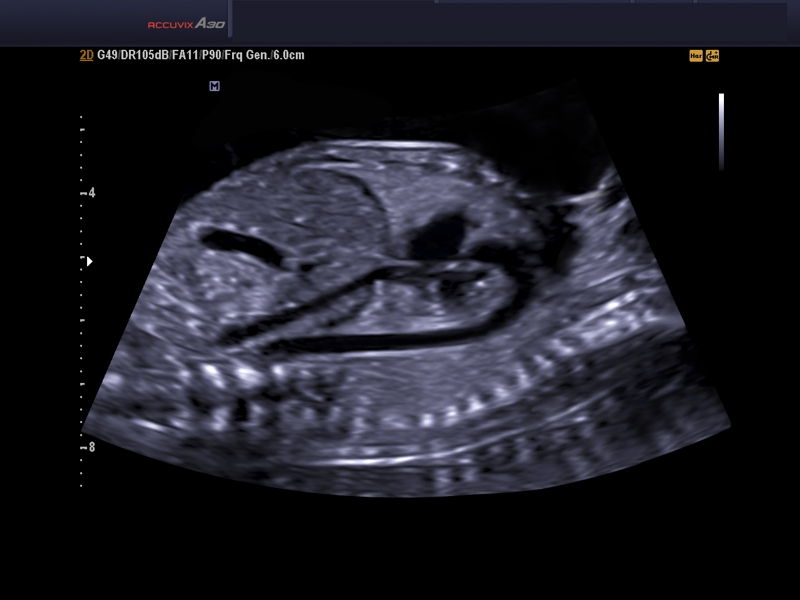 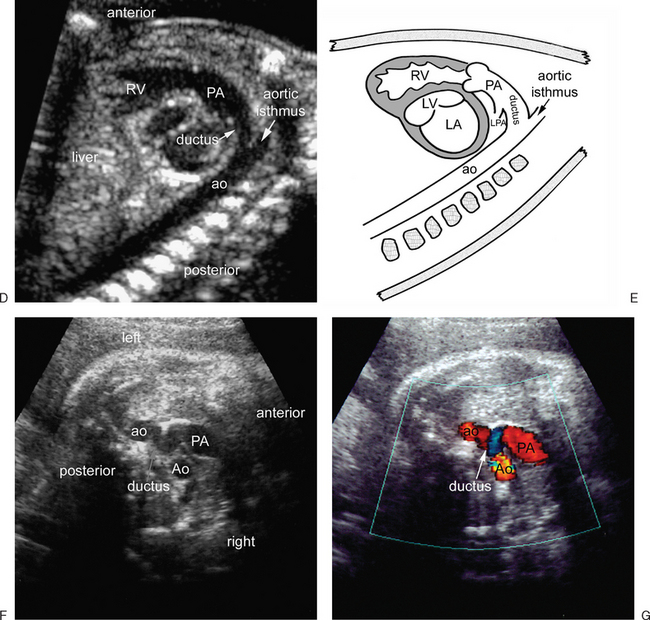 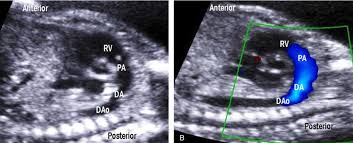 Inflows and Outflows
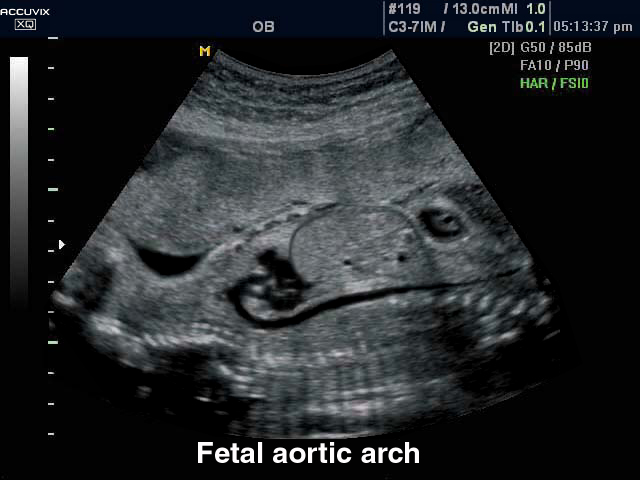 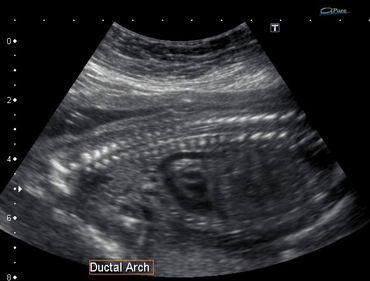 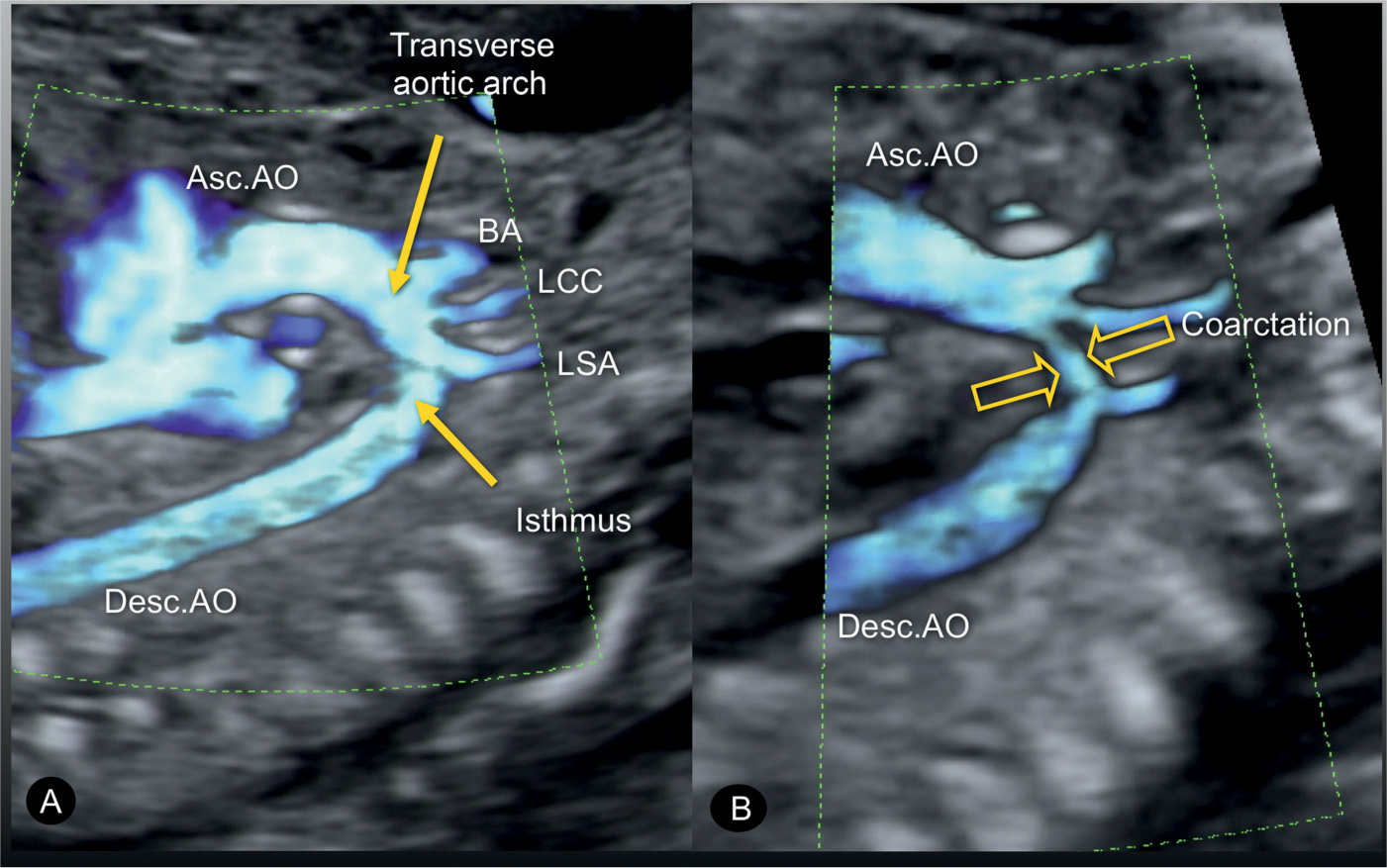 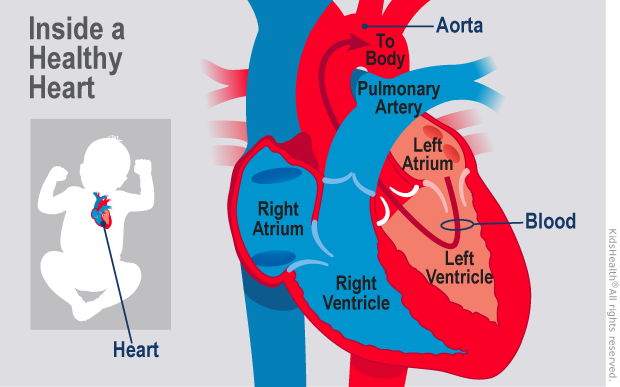 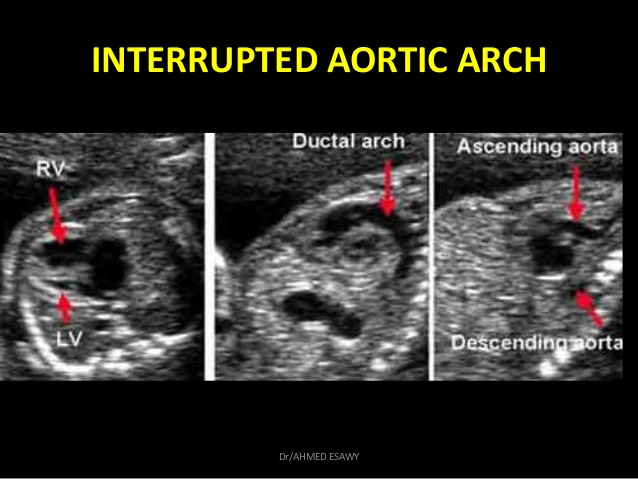 Aortic Issues
Steps to Eval Cardiac Structures
Split screen 4ch vs Stom
4Chamber over all view- Cine
4 chamber M-Mode Close Up
LVOT
RVOT
Split screen LVOT vs RVOT
IVC/SVC inflow
Ao Arch
Ductal Arch
Split screen Ao Arch vs Ductal Arch
https://www.youtube.com/watch?app=desktop&v=Wreu8FkQRQE